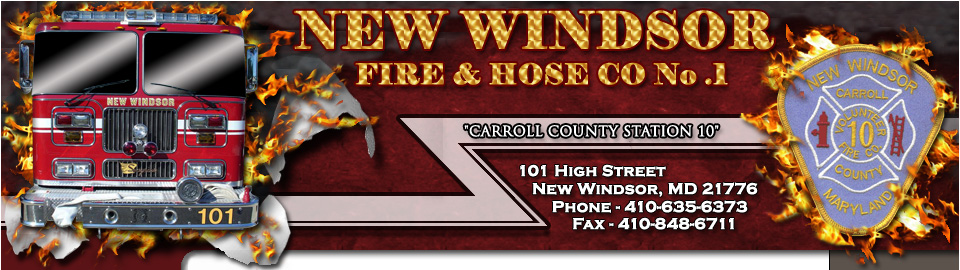 The New Windsor Volunteer Fire Department Presents the 
2018 NWFD Miss Fire Prevention Contest  -  Tuesday, June 5th
Join a New Windsor Tradition… Compete to become one of the 
2018-2019 NWFD Fire Prevention Ambassadors!
Applications are due by Sunday, May 27th
Contest Title & Age Requirements
Knowledge, Experience & Duties
Each Contestant should have ~ 
A basic knowledge of fire safety.
A desire to educate and a willingness to serve your  Community at events throughout the year.
Prior experience is not required.  Contest winners will be trained and mentored and will make memories to last a lifetime!
Each winner will receive a crown and sash to wear at public appearances throughout the year.
The NWFD Miss and Junior Miss Fire Prevention winners will move on to represent the New Windsor Fire Department at the Carroll County Miss Fire Prevention Contest in  Fall 2018.
For more information or an application, please contact:
Dianne Gunderson, NWFD Fire Prevention Ambassadors
(301) 788-1241 or Ambassadors@nwfd10.org